Наркотики	приносят	вред	прежде
МОУ «Гаевская ООШ»»
всего	здоровью	наркомана.	Наркомания
ведет	к крайнему	истощению	организма,
значительной потере массы тела и упадку
физических сил. Отравление организма  становится	причиной	отравления  внутренних  органов,  особенно  печени  и почек. Самая распространенная болезнь  среди наркоманов — гепатит. Большинство  самых опасных болезней передается через  кровь, а наркоманы, которые употребляют  наркотики внутривенно, постоянно
сталкиваются с кровью.
СО СПОРТОМ ДРУЖИТЬ –
В	р е з у л ь т а т е	д л и т е л ь н о г о
употребления наркотика наркоман теряет  некоторые высшие чувства и нравственную
НАРКОТИКИ И  ЗДОРОВЬЕ
сдержанность.	Появляются	наглость
и нечестность, угасают жизненные цели,
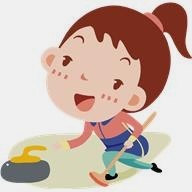 интересы и надежды и даже некоторые
естественные влечения. За последние годы
к о ли ч е с т в о	В ИЧ - и н ф и ц и р о в а н н ы х
увеличилось в несколько раз. Произошло  это за счет того, что вирус попал в среду  наркоманов. 80% из числа вновь  заразившихся составляют наркоманы.

ПОМНИТЕ:
ЗДОРОВЫМИ БЫТЬ!
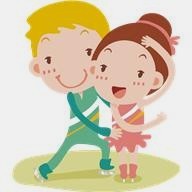 лечение таких больных – процесс  долгий и, к сожалению, часто  безуспешный;
ни в коем случае нельзя пытаться  л е ч и т ь с я       с а м и м ,       о с о б е н н о  воздержанием от наркотиков;
лечится надо только в стационаре,  где больному окажут помощь  и  нарколог, и психиатр, и другие врачи –
специалисты.
Наркомания		–	тяжелейшее  заболевание	и	смертельная	вредная
привычка. Наркомания — это зависимость
ОБСТОЯТЕЛЬСТВА, ОКАЗЫВАЮЩИЕ  ВОЗДЕЙСТВИЕ НА ПРИОБЩЕНИЕ К  НАРКОТИКАМ:
ПРИЗНАКИ НАРКОМАНИИ
организма	от
тонизирующих,  одурманивающих,
успокаивающих,
Прямые	–	опьянение,	нарушение
погружающих	в	обманчивые,	сладостные
с т р у к т у р а	с е м ь и	( х а р а к т е р
мышления,	неустойчивость	поведения,
видения веществ.
взаимоотношений, воздействие на подростка),  психофизические
особенности подростка (в отношениях с  семьей и окружающими);
особенности	характера	подростка	(это
неуверенная походка, лихорадочный блеск
Под  попадают
воздействие
прежде
наркотиков
всего:
или помутнение глаз. Лицо красное или  бледное. Зрачки сужены или расширены.  Язык заплетается, веселость, паясничание
1. Люди с повышенной возбудимостью
нервной системы – они эмоциональны,
и		дурашливость,		злобность		или  а	г		р	е	с	с	и	в		н	о	с	т	 ь	.
теряют	над	собой	контроль,	кричат,
факторы, осложняющие или выправляющие  особенности формирующейся личности).
бранятся,	бросают	вещи,	агрессивные
Косвенные	–	ампулы,	сырье,
себялюбы,	обычно	обидчивы,
шприцы,	следы	инъекций	на	коже.
непостоянны, непоследовательны, легко  попадают под чужое влияние.
МОТИВЫ ОБРАЩЕНИЯ К НАРКОТИКАМ:
Изменяется стиль и образ жизни, протест
родителям, бунт, одиночество, приступы,  беспричинная веселость, апатия, леность,  заторможенность.
2.Лица с психической неустойчивостью
удовлетворение любопытства;
подражание, желание быть принятым в
– у них слабая воля, отсутствие интересов и
стремлений, повышенная внушаемость, они
о п р е д е л е н н о й	г р у п п е	л ю д е й ;
не	имеют	своей	постоянной	линии
«взрослость», «независимость»,
ПОСЛЕДСТВИЯ ПРИЕМА НАРКОТИКОВ
поведения.
следовать	примеру	лидера,	доказать  другим.
З.	Лица	с	эпилептоидными
чертами	характера,	склонные	к	гневу,
Физические	–	жжение	в	глазах,
ярости,	беспричинным	колебаниям
СТАДИИ РАЗВИТИЯ НАРКОМАНИИ:
дрожь,	головная	боль,	головокружение,
настроения, угрюмости,	подозрительности и
колики,	позывы	к	мочеиспусканию	или
недоброжелательности, мало интересуются
Начальный период – носит навязчивый
д е ф е к а ц и и ,	н а с т о р о ж е н н о с т ь ,
внешним	миром,	имеют	узкий	кругозор,	ха рак тер,	по явля ет ся	пс и хичес ка я
подозрительность,	тревога,	грусть,
ограничены,	педантичны	к	мелочам,
зависимость, растет устойчивость организма к  действию наркотиков, может принимать дозы  и чувствует себя комфортно.
раздражение,  повышенное  повышенная
апатия,	тахикардия,
пренебрежительны к интересам других, мало
кровяное	давление,
-контактны.
температура,	аритмия,
4. Лица с истерическими чертами. Для них
Развернутая	стадия	–	физическая
эпилепсоидные припадки, смерть.
характерны	жажда	признания,	стремятся
зависимость,		психическое,	непреодолимое  влечение	к		наркотикам,		дискомфорт,
Психические	–	маниакальное
быть в   центре внимания, играть первую
психопатическое	поведение,	теряется
роль,	этой	цели	подчиняют	все.
появляется	абстинентный	синдром,
интерес   к  работе, семье, теряется вес,
Д е м о н с т р а т и в н ы ,	в н е ш н и й	о б л и к	д е п р е с с и я ,	б е с п о к о й с т в о ,	с т р а х
а н е м и я ,	и с т о щ е н и е .
Социальные	–	сближение	с
экстравагантен, экзотичен.
сопровождаются гневом, агрессивной злобой к  окружающим, расстройства сна, расстройства
5.	Шизоиды (аутисты). Они замкнуты,
наркоманами,	потеря	друзей,	работы,
холодны,	отгорожены;	отвлеченные
деятельности	желудочно-кишечного		тракта,  болезненные		ощущения	мышц,	костей,
семьи;	готовность	к	преступлению	ради  новой дозы.
интересы доминируют над чувствами. Очень
избирательны	в	контактах,	предпочитают
непереносимость громких звуков, нарушение  и г р ы	в	о д и н о ч е с т в е .	С к л о н н ы	движений, деградация личности.
философствовать, слабо ориентируются в